NEW Louisiana Science Standards
Louisiana Science Teachers Association
Nathan Cotten, LSTA President
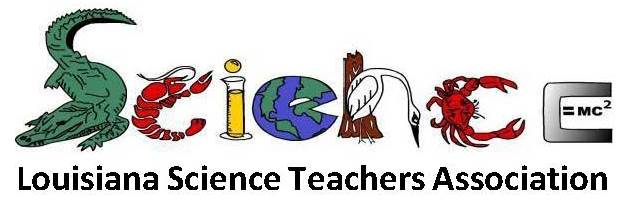 Background
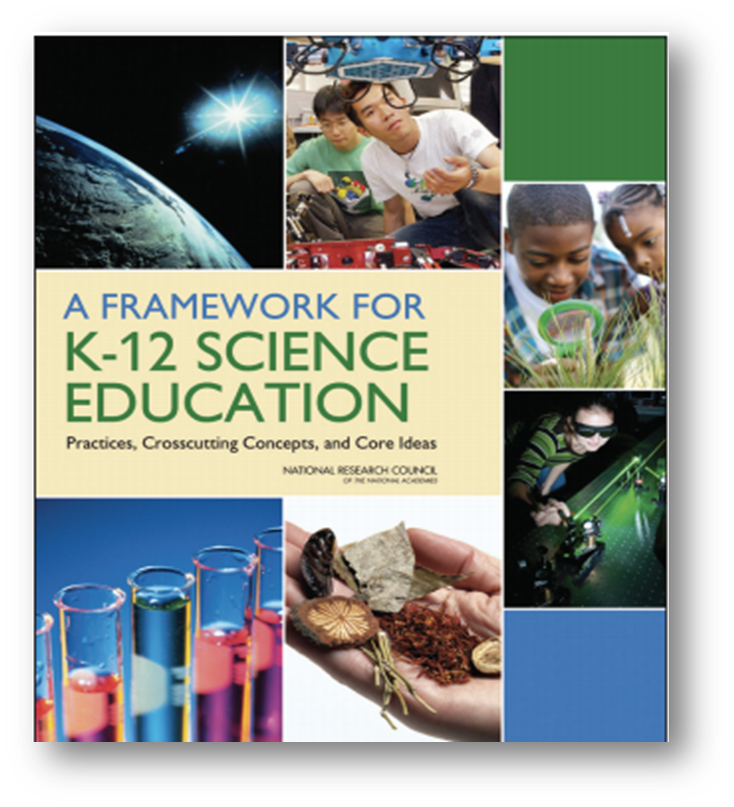 Current benchmarks were adopted in May 1997.
GLE’s were written in 2004.
The comprehensive curriculum for science was last updated in 2008 under Paul Pastorek.
A Framework for K-12 Science Education published in 2012.
NGSS (Next Generation Science Standards) were released in 2013.
BESE approved the adoption of new Louisiana Student Standards for Science, March 8, 2017.
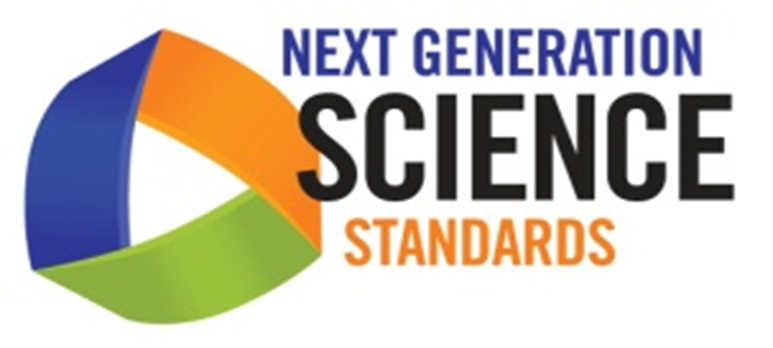 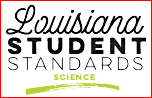 http://www.lsta.info/
2
The Need For New Standards
Why did we need new science standards? 
Recent studies have shown that students begin forming complex ideas and explanations at an early age.
Research has shown that content and the process of learning must be taught in tandem. 
Research has proven that depth is more important to student learning than breadth.
https://www.slideshare.net/djharland/ngss-070913-wip5-actual-copy
http://www.lsta.info/
3
Standards Are Based on the Framework
Children are born investigators
Understanding builds over time
Science and engineering require both knowledge and practice
Connect content to students’ interests and experiences
Content is connected across ALL disciplines
Express ideas grounded in scientific evidence
Prepare students to be scientific literate citizens (college and career ready)
A Framework for K-12 Science Education
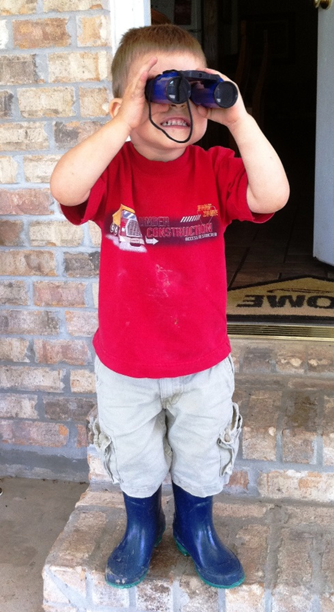 http://www.lsta.info/
4
Where can I find the new science standards?
http://www.louisianabelieves.com/resources/library/academic-standards
Be sure to select LSS science standards for your grade/subject.
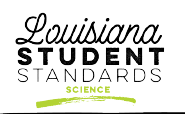 http://www.lsta.info/
5
Domains
Louisiana Science Standards are broken down into 5 domains.
Physical Science (PS)
Life Science (LS)
Earth and Space Science (ESS)
Environmental Science (EVS)
Engineering, Technology and Applications of Science (ETS)
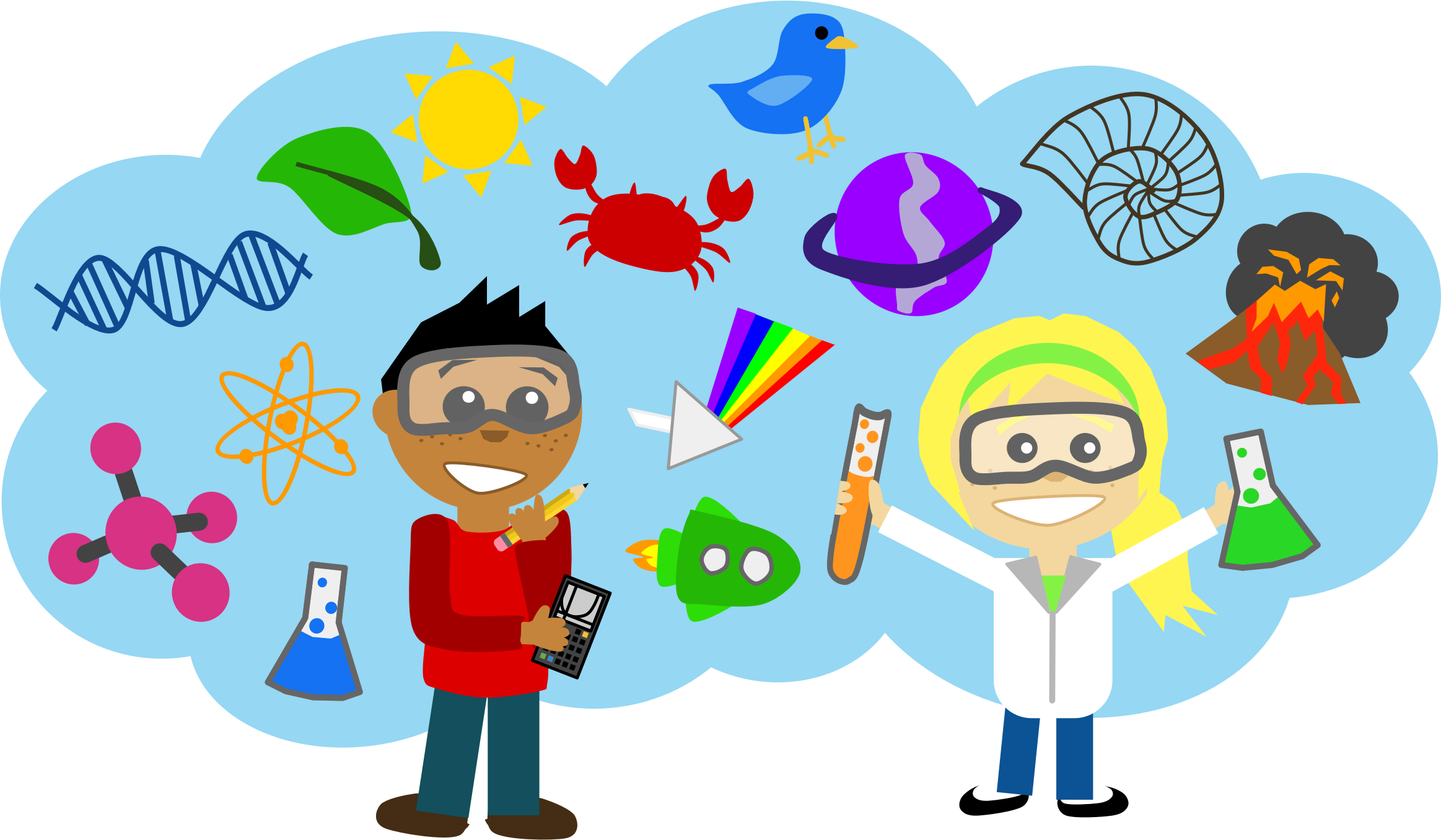 http://www.lsta.info/
6
[Speaker Notes: Mention that ETS only a few standards with this domain.]
3-Dimensional Learning
Science and Engineering Practices (SEP)
Disciplinary Core Ideas (DCI)
Crosscutting Concepts (CCC)
http://www.nextgenscience.org/three-dimensions
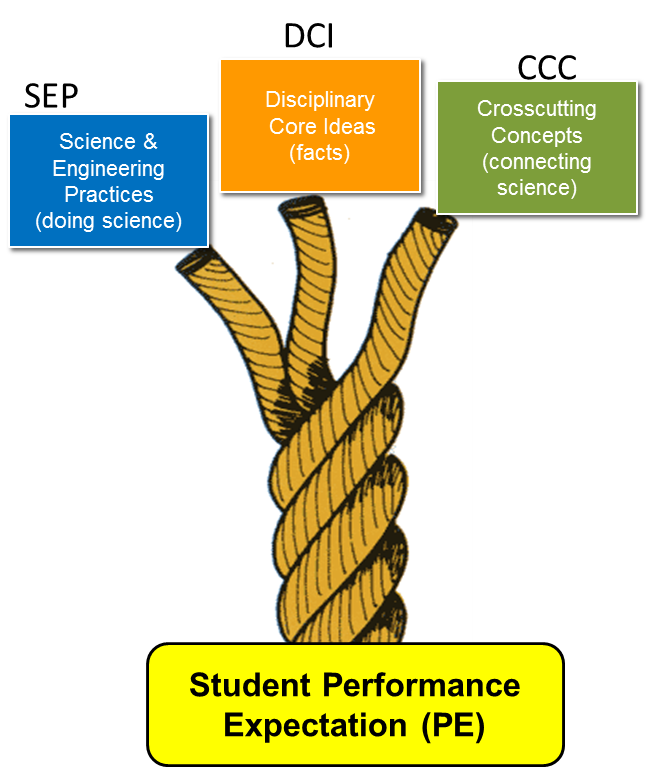 http://www.lsta.info/
7
Performance Expectation:  Definition
Performance Expectations represent what the students should know and be able to do to be proficient in science.  
Performance Expectations are built using all three dimensions:
Science and Engineering Practices
Disciplinary Core Ideas
Crosscutting Concepts
All components are a part of each standard providing clarity and guidance for instructors.
http://www.lsta.info/
8
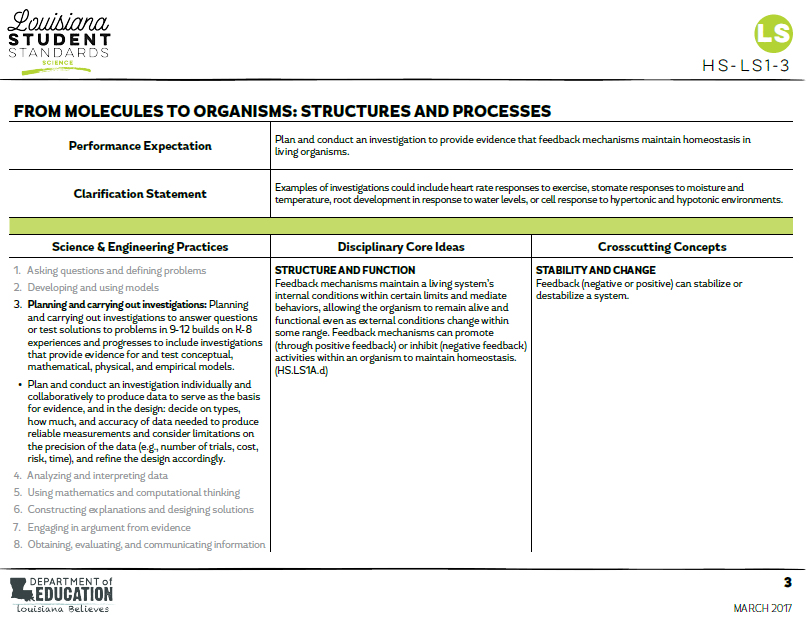 9
[Speaker Notes: Pass out standard, HS-LS1-3]
Science and Engineering Practices
The 8 science and engineering practices are: 
Ask questions (science) and define problems (engineering)
Develop and use models 
Plan and conduct investigations 
Analyze and interpret data 
Use mathematical and computational thinking 
Construct explanations (science) and design solutions (engineering)
Engage in scientific argument from evidence 
Obtain, evaluate, and communicate information
http://www.lsta.info/
10
11
[Speaker Notes: Here’s a listing of the practices for math, ELA and Science -- key intellectual practices.  Each somewhat different by discipline – as you might expect … but there are some striking commonalities. 

Ask the group to look and process the practices for the three disciplines, all some think time and then as the group to discuss with shoulder partners and full table. Ask a couple tables for what they notice.]
Disciplinary Core Ideas: Definition
Represent a set of ideas that have broad importance across multiple disciplines; provide a key tool for understanding or investigating more complex ideas and solving problems; relate to the interests and life experiences of students;  be teachable and learnable over multiple grades at increasing levels of sophistication.
Each DCI describes what students are supposed to know by the end of the grade level and requires prior knowledge/experience.
Disciplinary Core Ideas are grouped into five domains:
Physical Science (PS) 
Life Science (LS) 
Earth and Space Science (ESS) 
Environmental Science (EVS)
Engineering, Technology, and Applications of Science (ETS)
http://www.lsta.info/
12
Crosscutting Concepts
The 7 crosscutting concepts are: 
Patterns 
Cause and Effect: Mechanisms and explanations 
Scale, Proportion, and Quantity 
Systems and System Models 
Energy and Matter: Flows, cycles, and conservation 
Structure and Function 
Stability and Change
http://www.lsta.info/
13
Summary of LSS Parts
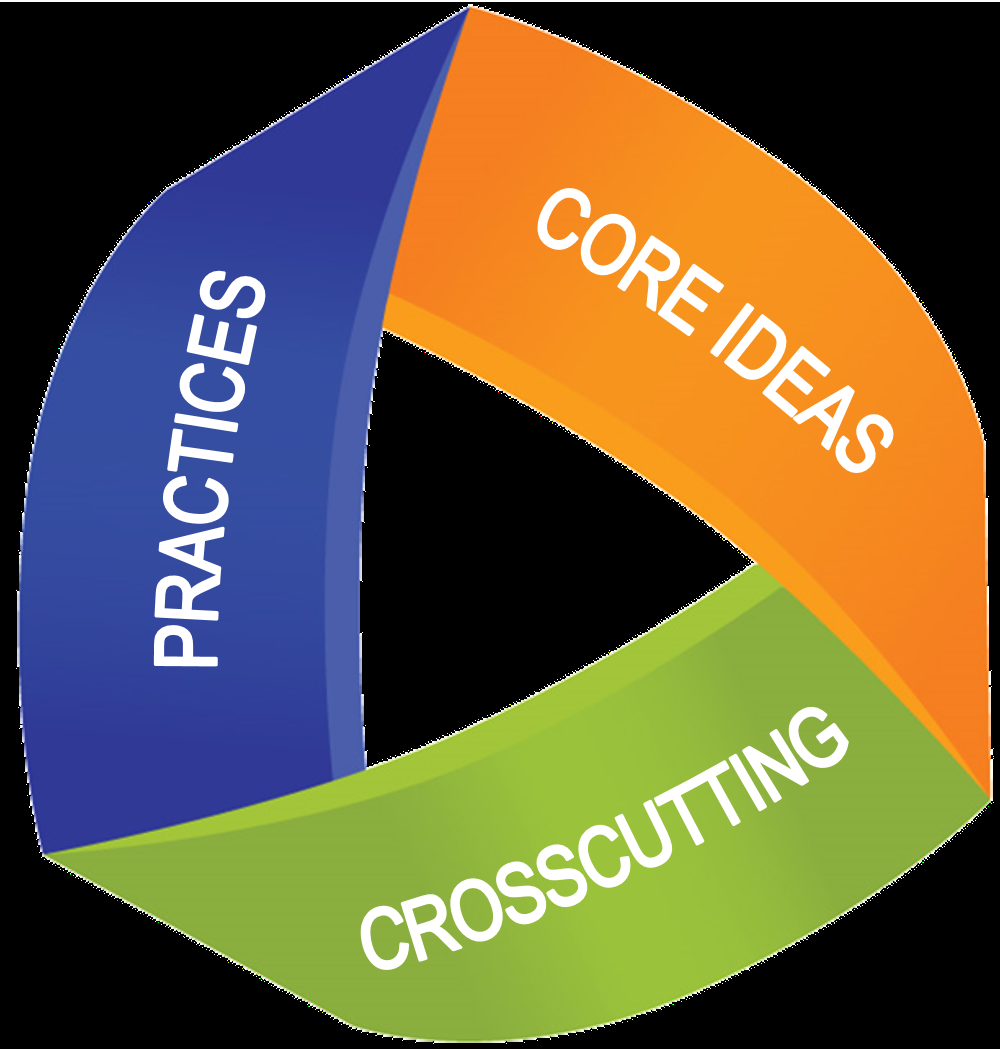 http://www.lsta.info/
14
Depth vs. Breadth
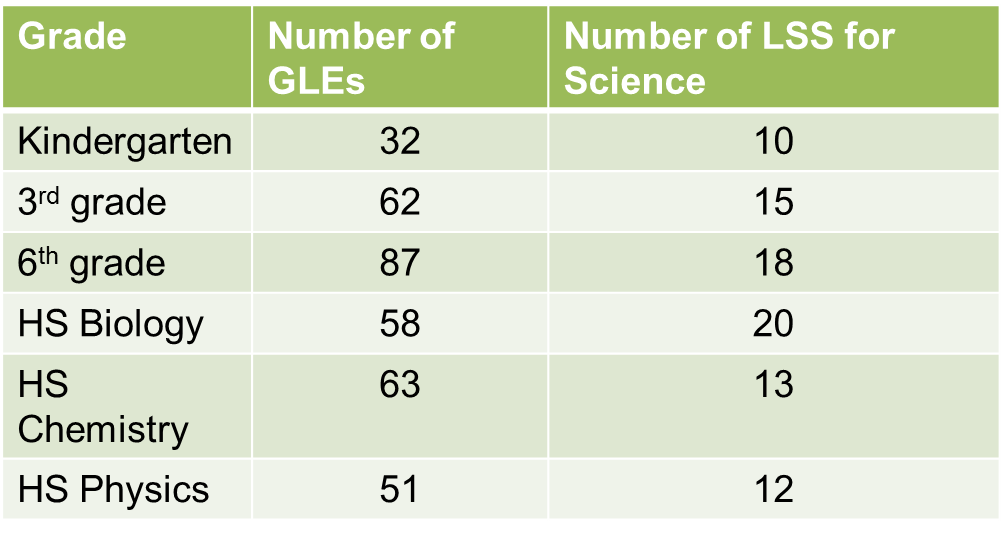 http://www.lsta.info/
15
[Speaker Notes: Identify fewer standards]
Louisiana Student Standards for Science
The new standards call for changes in the science classroom.  Key shifts called for by the Louisiana Student Standards for Science:
Three Dimensional Learning: the integration of the Science and Engineering Practices, Disciplinary Core Ideas, and Crosscutting Concepts in science instruction
Contact LouisianaStandards@la.gov with questions.
Louisiana Student Standards for Science
The Department will provide multiple phases of support as districts and teachers work to implement the Louisiana Student Standards for Science.
Contact LouisianaStandards@la.gov with questions.
[Speaker Notes: *The trainings you are doing at the Summit, as well as those held over the summer will all focus on Phase 1. Be clear about this to participants.]
Louisiana Student Standards for Science
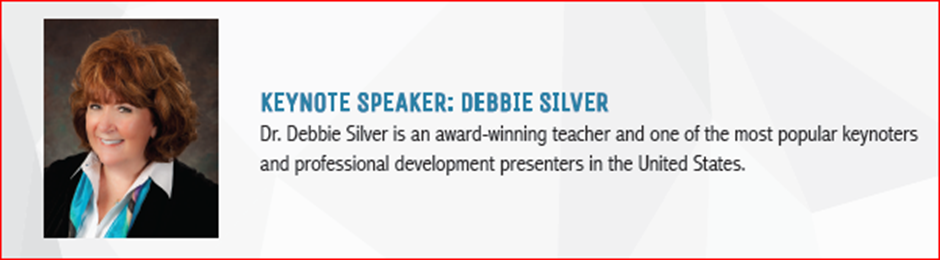 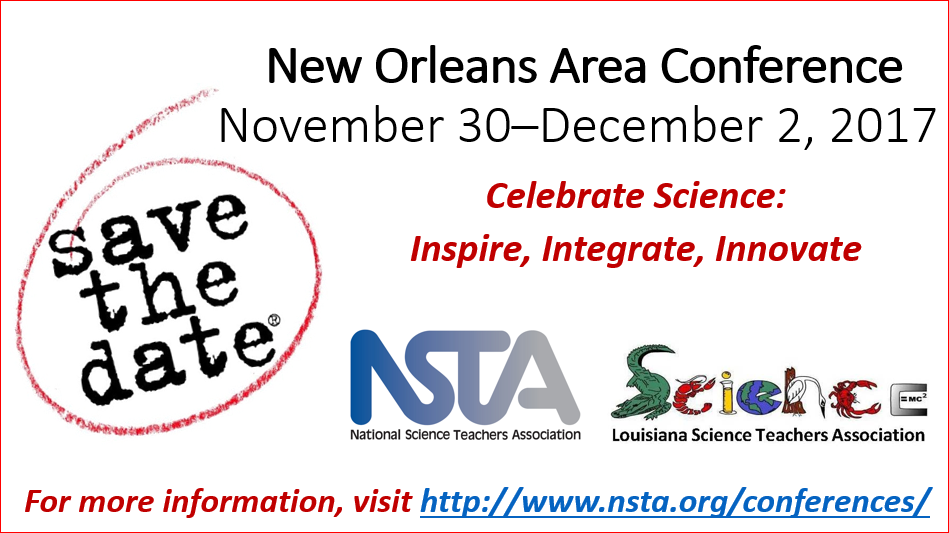 Questions
Contact Information
Nathan Cotten, nathancotten@tpsd.org
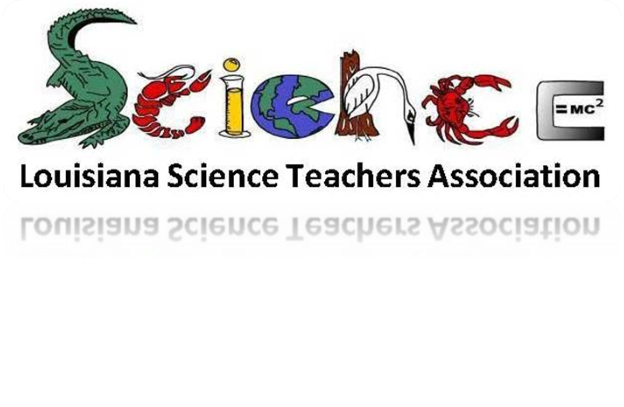 http://www.lsta.info/
20
[Speaker Notes: Each group should add info]